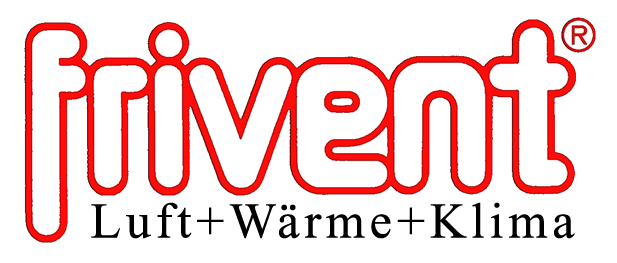 Frivent GmbH
Приточно-вытяжные компактные установки FGT
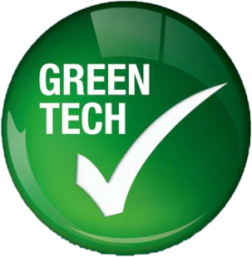 плоское исполнение... энергоэффективные... экономия места…быстрый монтаж...
FRIVENT Плоские установки FGT
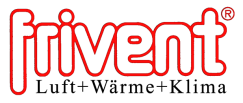 FGT
Компактная приточно-вытяжная установка с высокоэффективной утилизацией тепла при помощи противоточного теплообменника 
Для внутренней установки, с изоляцией ISO35, панели из оцинкованной стали или окрашены по палитре RAL 9010
Экономичные высокоэффективные вентиляторы с EC-приводом. 
Со встроенным регулированием
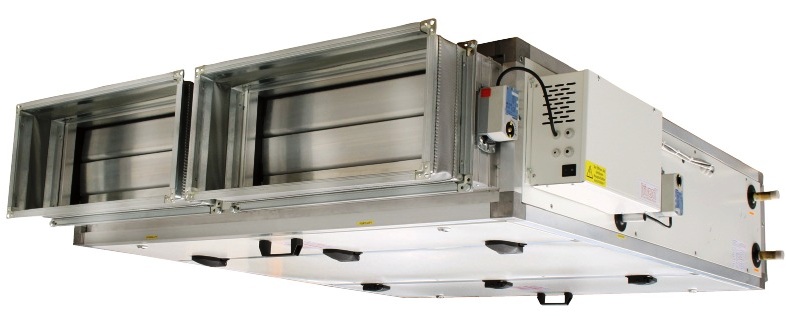 FRIVENT Плоские установки FGT
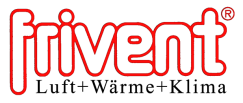 FGT
Комплектация: 

Корпус: экстра-плоское исполнение, идеально подходит для монтажа в подвесных потолках, оцинкованный, звукоизоляционная панель толщиной 35 мм, с алюминиевым профилем рамы, негорючая изоляция из минеральной ваты, низкий уровень шума, простота монтажа, принадлежности для крепления корпуса и соединения модулей. Внешняя панель оцинкована и покрашена в белый цвет (по RAL 9010), внутренняя оцинкована. 
 Теплоутилизатор: высокоэффективный противоточный теплообменник из алюминия с высокой степенью рекуперации, с функциями оттаивания и свободного охлаждения, со стойкой к коррозии ванной для конденсата.
Вентиляторы:высокопроизводительные центробежные вентиляторы для высокой эффективности с загнутыми назад лопастями, со свободновращающимся рабочим колесом, статически и динамически сбалансированным по DIN1940, качество балансировки G 6.3 в двух плоскостях; прямой привод с электронным коммутируемым внешним ротором с интегрированной силовой электроникой. Встроенный PID-регулятор позволяет, наряду с пропорциональным управлением, устанавливать скорость реагирования двигателя на изменение управляющего сигнала.   
Фильтры: для приточного и вытяжного воздуха, вынимаются вниз, класс М5 и выше.
FRIVENT Плоские установки FGT
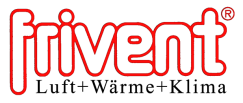 FGT
Принадлежности и опции:
Нагреватель приточного воздуха: 
Водяной нагреватель: медно-алюминиевое испол­нение, с боковым подключением, подключение тепло­носителя со стороны приточного воздуха 
Электронагреватель: нагревательный элемент из огнеупорной стали, для низкой температуры поверх­ности, все соединения на клеммах, количество групп на переключение мощности при переменном токе 400 В. 
Предварительный электронагреватель: для предотвращения обмерзания противоточного рекуператора, наружный воздух нагревается предва­рительно при низких температурах до -2°С.
Монтаж: для потолочного монтажа, с крепёжными элементами и виброизоляторами 
Регулирование температуры: регулирование комнатной температуры (с датчиком вытяжного воздуха или воздуха в помещении) с минимальным ограничением температуры притока, блок регулировки встроен в корпус установки и подключён. Пульт дистанционного управления с 10-ти метровым кабелем для подключения. 
Привод воздушных клапанов: "Откр-Закр" для на­ружного и удаляемого воздуха, с или без пружинного возврата и регулировки байпаса рекуператора 
Датчики давления в фильтрах 
Регулирующий вентиль с приводом для регулировки мощности нагревателя 
Запасные фильтры: класс M5 или F7 
Шумоглушители: для непосредственного монтажа на всасывающей или напорной стороне, с износостойкой поверхностью.
FRIVENT Плоские установки FGT
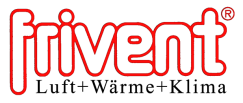 FGT
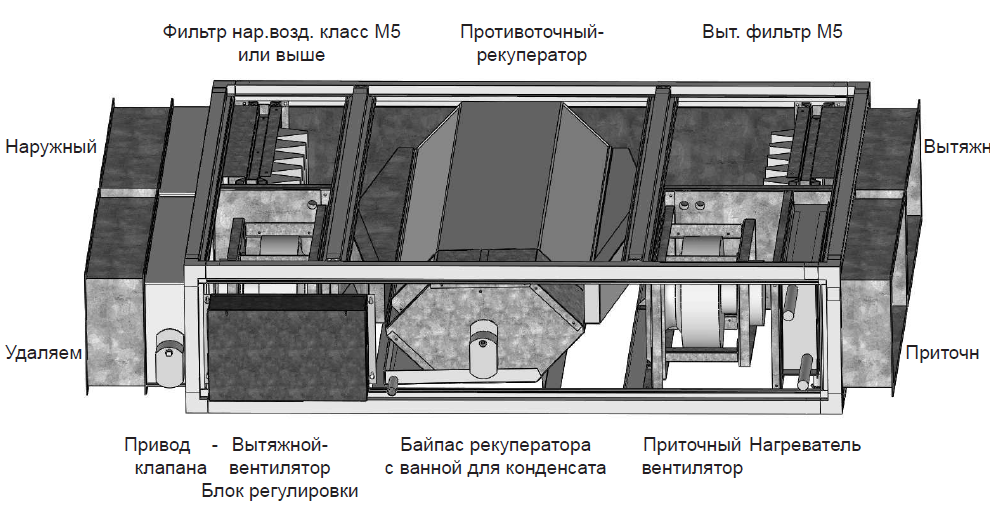 FRIVENT Плоские установки FGT
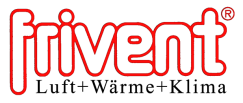 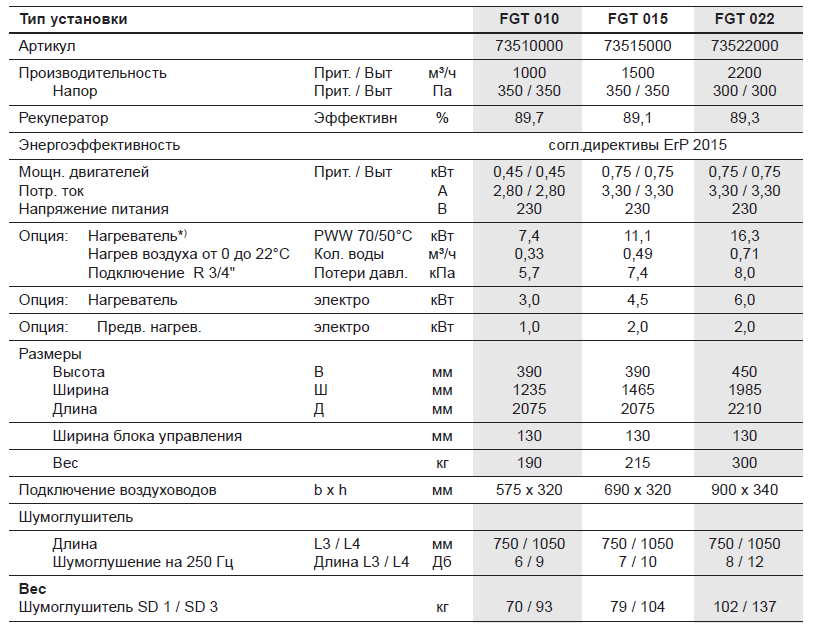 FRIVENT Плоские установки FGT
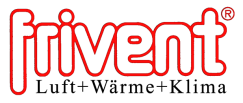 FGT_Характеристики вентиляторов
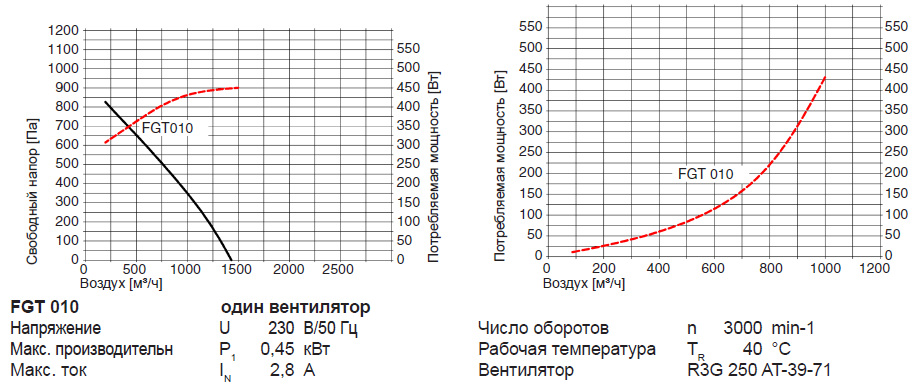 FRIVENT Плоские установки FGT
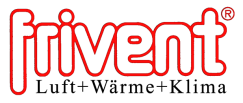 FGT_Характеристики вентиляторов
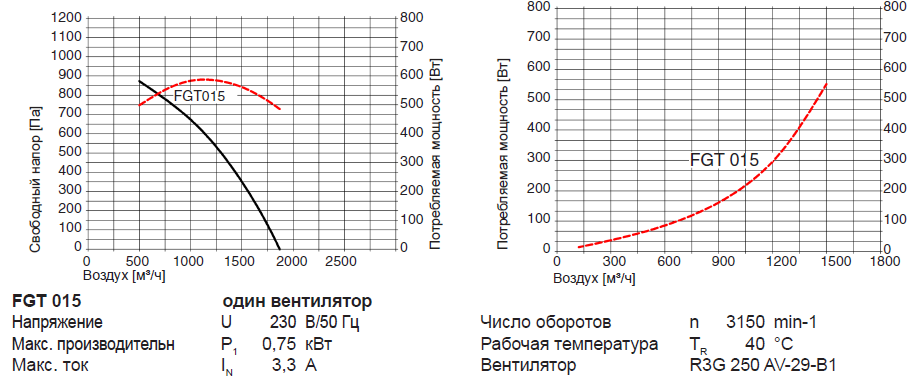 FRIVENT Плоские установки FGT
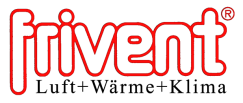 FGT_Характеристики вентиляторов
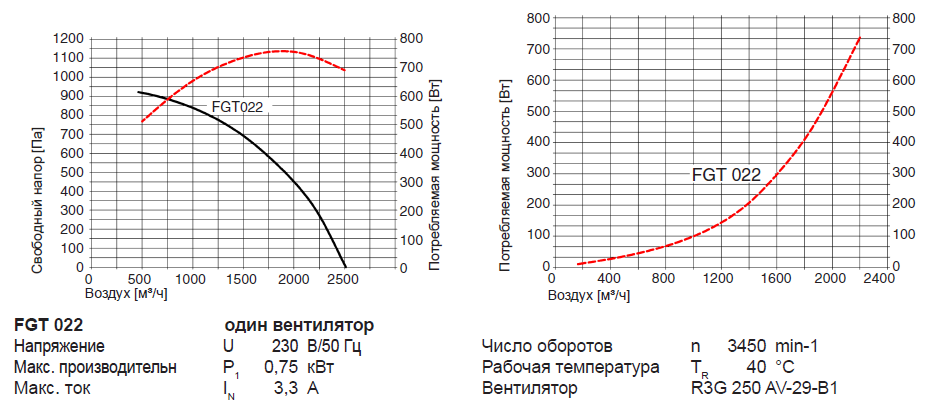 FRIVENT Плоские установки FGT
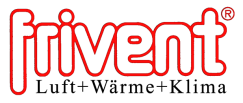 FGT_Монтаж установки
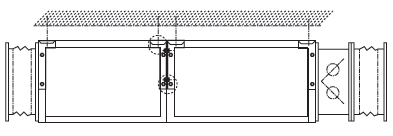 Соединение модулей и потолочный монтаж:
Монтажный кронштейн в сборе. с винтами       4 шт. 
Элементы изоляции                                            4 шт.
Резьбовые стержни M8 длиной 11 см                4 шт.
Прочный дюбель M 8                                           4 шт.
Соединение модулей:
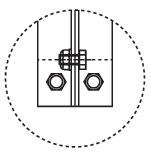 На 4-х углах модулей плоской установки расположены отверстия с внутренней резьбой М8 для фиксации соединительных и монтажных кронштейнов. 

Модули связаны с этими кронштейнами 2-мя гаечно- болтовыми соединениями М8х20. 
Уплотнение соединения модулей осуществляется односторонней клейкой лентой.
П о т о л о ч н ы й м о н т а ж :
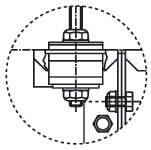 Соединительные и монтажные кронштейны имеют отверстия для виброизоляционных элементов. 
Модули плоской установки могут быть смонтированы с возможностью демонтажа по- отдельности.
FRIVENT Плоские установки FGT
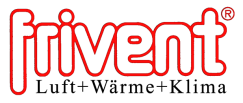 FGT_Регулирование температуры
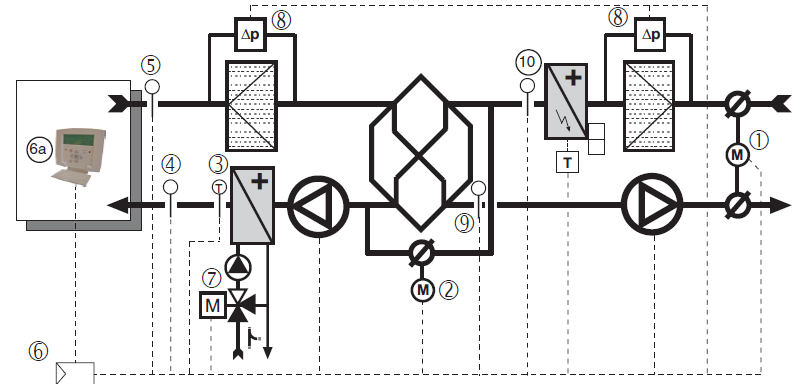 Управление температурой в помещении для применения с или без внешних источников тепла.
Нагрузку по отоплению можно разделить в любом соотношении между базовой системой отопления и системой вентиляции.
При этом, регулировка основной системы отопления не мешает регулированию комнатной температуры.
FRIVENT Плоские установки FGT
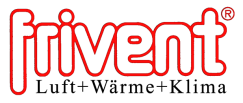 FGT_Подбор и расчёт
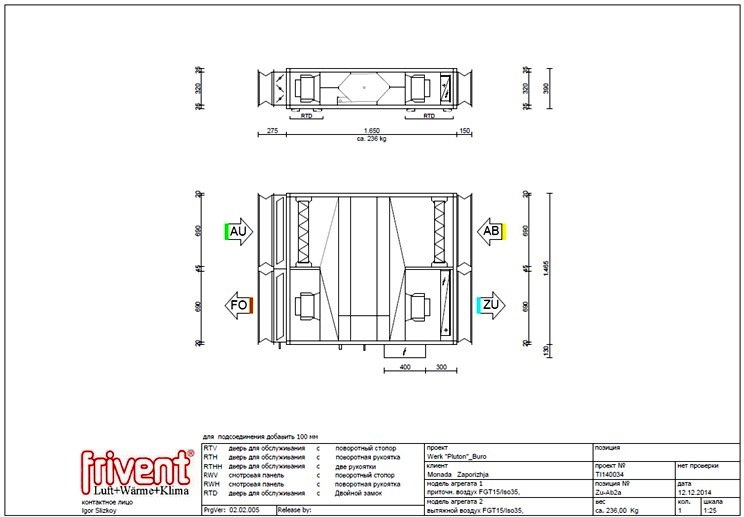 Возможность подбора типоразмера и расчёт установки в программе Air Calc
FRIVENT Плоские установки FGT
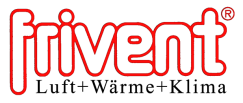 FGT_Возможности:
высокоэффективные экономичные вентиляторы с ЕС-приводом
 высокоэффективный противоточный рекуператор тепла из алюминия с КПД до 90% 
 со 100% байпасом для функции "свободного охлаждения" летом 
 большая площадь сечения для низких внутренних потерь давления 
 очень низкий уровень шума за счёт оптимизации вентиляторов и высококачественной изоляции 
 3 типоразмера, производительность по воздуху до 2 200м³/ч 
 компактное исполнение, низкий профиль, удобны для потолочного монтажа, занимает мало места 
 простота монтажа, чистки и технического обслуживания 
 щит управления смонтированный на корпусе установки, со специальной интелектуальной системой регулирования (Plug&Play) для быстрой установки и простого ввода в эксплуатацию 
 пульт дистанционного управления с дисплеем для настройки рабочих параметров и контроля работы 
 регистр предварительного нагрева для защиты рекуператора от замораживания, обеспечивает работу устройства при температурах наружного воздуха до -20°С и вытяжного +20°С без замерзания и измене- ния объёма воздуха 
 доступно использование модуля шумоглушителя
FRIVENT Плоские установки FGT
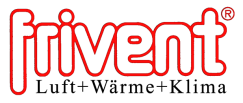 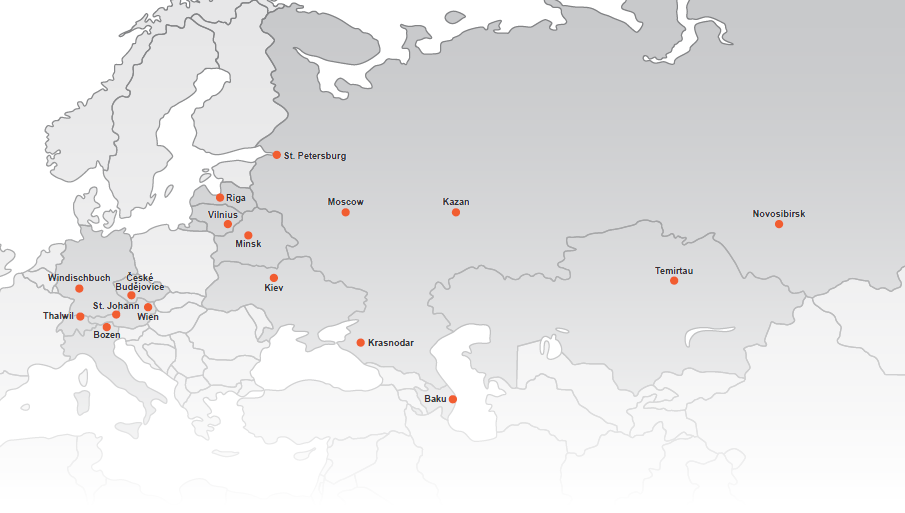 Благодарим за внимание